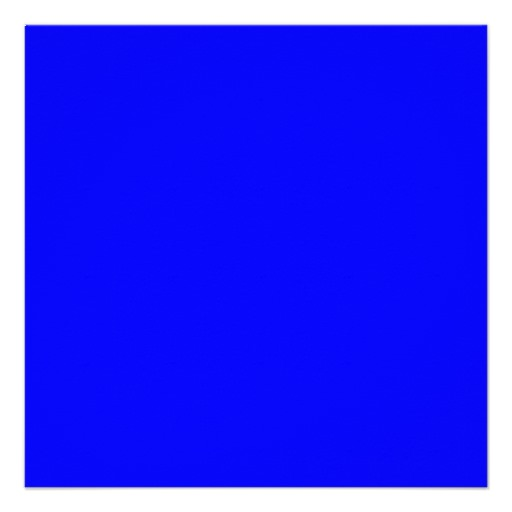 2/27 HOMEWORK
Write a one page reflection on the similarities/differences that you noted in your Venn Diagrams. Explain what the director’s perspective is on the story; what theme do you think the director is using in the film?